Kursus Pembangunan Kemahiran Profesional Untuk Eksekutif
Di Persembahkan Oleh :
Shiema Abdullah
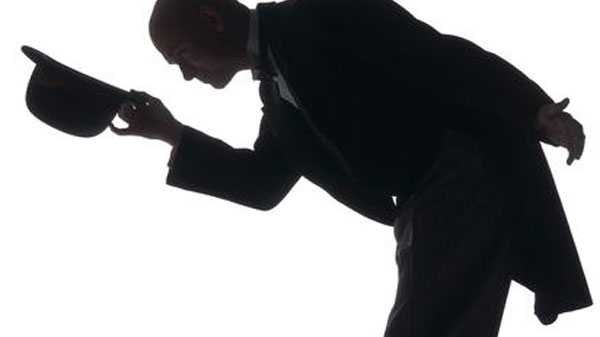 Untuk :
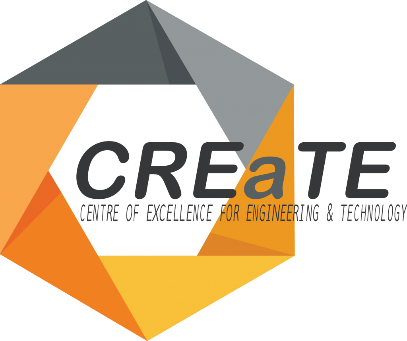 Shiema Abdullah
Pendidikan
Rekaan Fesyen
Biologi Kimia (Maritim)
Pengajian Al-Quran & Hadis
Pengajian Ulum & Tafsir & Al-Quran

Pengalaman Bekerja (Dahulu)
Pereka Fesyen
Pengurus Perhubungan Awam
Pengarah Pemasaran
Penasihat Textile & Fesyen

Pengalaman Bekerja (Kini)
Perunding Personaliti (Islamik)
Penasihat Syariah / Islamik Kaunselor
Kaunselor Amal Pesakit Kanser & Mangsa Rogol
2
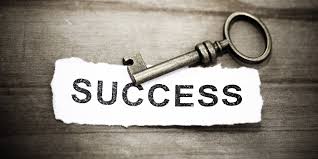 Profesional (etiket)
Apabila mampu MENGUBAH perasaan kekurangan, tertekan, keletihan, kecewa kepada satu keadaan keselesaan emosi dan lebih berkeyakinan

 - Stanford Research Institute -
4
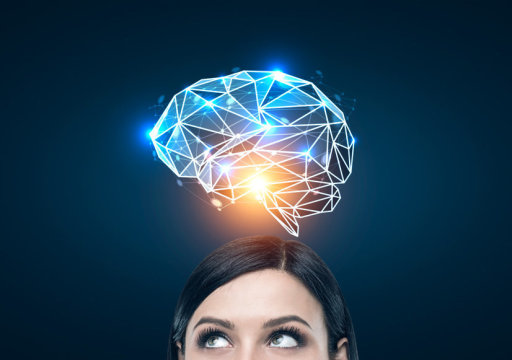 Human Intelligent
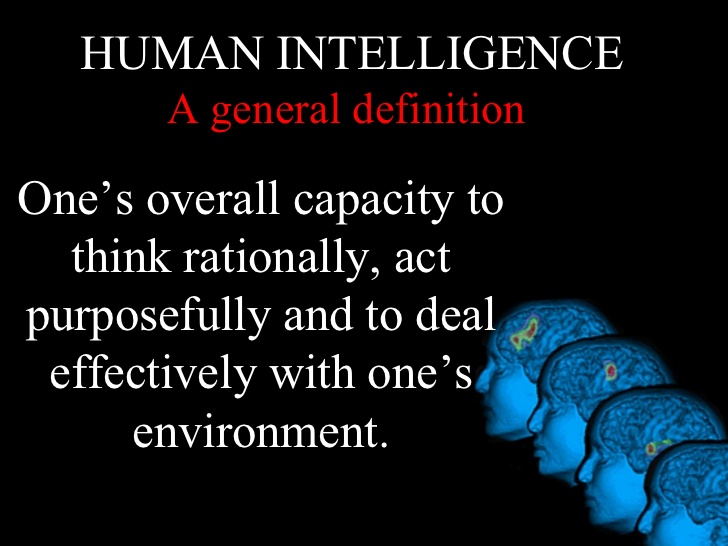 [Speaker Notes: keupayaan keseluruhan seseorang untuk berfikir secara rasional, sengaja dan berurusan secara berkesan dengan persekitaran seseorang]
Kecerdasan fizikal / Praktikal
(Practical Quotient (PQ))
 Zohar & Marshall. 2002
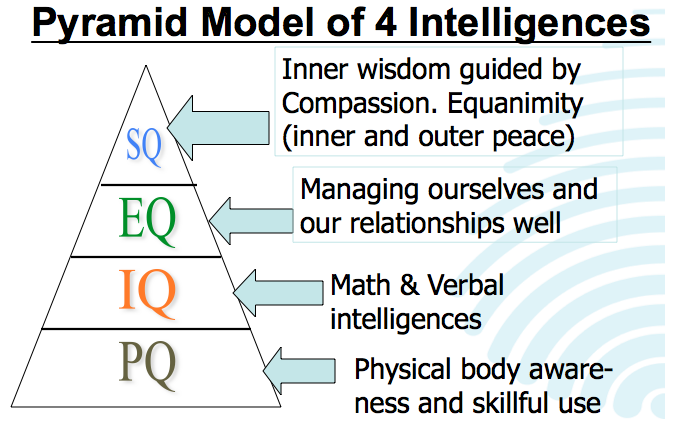 Kecerdasan Spiritual
(Spiritual Quotient (SQ))
 Zohar & Marshall. 2002
Kecerdasan Emosi
(Emotional Quotient (EQ))
 Daniel Goleman. 1995
Kecerdasan Intelektual
(Intelligence Quotient (IQ))
Aristoteles, psikologi. 1990
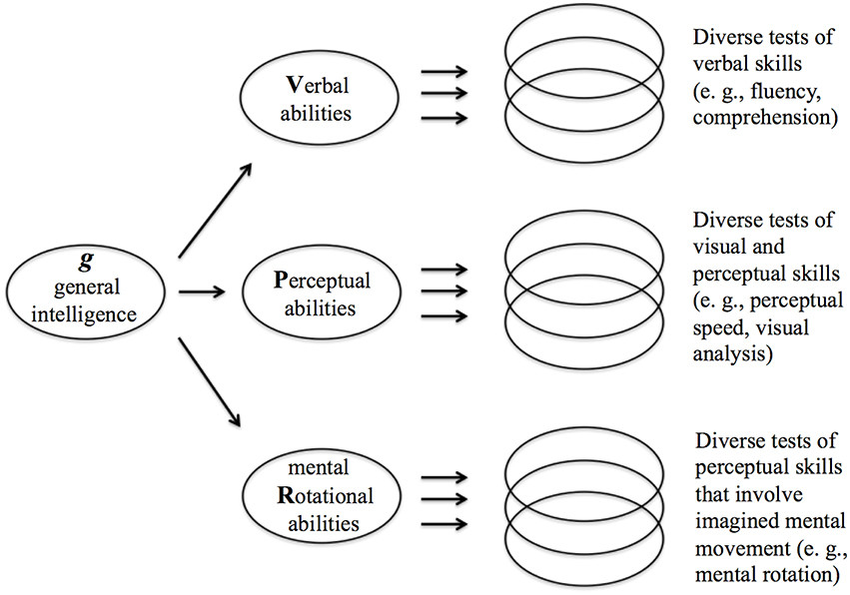 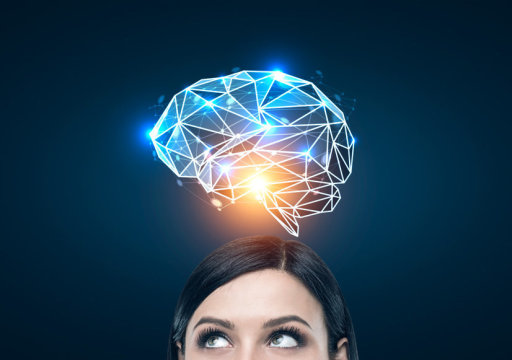 Kecerdasan Intelektual (IQ) /Intelligent Quotient (IQ)
adalah ukuran kemampuan intelektual, analisa, fikiran logik, dan kadar seseorang. IQ merupakan kecerdasan otak untuk menerima, menyimpan, dan mengolah informasi menjadi fakta.

Contoh 1 : langit mendung, maka hari mungkin hujan.
Contoh 2 : permohonan perkhidmatan A, perlukan Borang 1. tanpanya permohonan ditolak

Ianya melibatkan KEPUTUSAN , PENYELESAIAN, TEKNIK, FORMULA
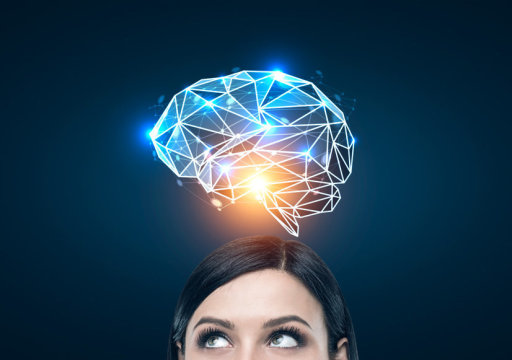 Kecerdasan Emosional (EQ) / Emotional Quotient (EQ)
adalah kemampuan mengenali perasaan sendiri dan perasaan orang lain, kemampuan memotivasi diri sendiri, serta kemampuan mengolah emosi dengan baik pada diri sendiri dan orang lain.

Ianya berskala : 
Emosi positif : kesedaran diri, mengelola emosi, motivasi kendiri, pengendalian emosi orang lain, simpati, empati
Kecergasan emosi : sabar dengan negatif emosi, peka emosi orang lain
Kecergasan emosi tertinggi : pengurusan amarah, penyesuaian situasi, pengurusan konflik, setia, taat, tekun

Ianya melibatkan KEBAHAGIAN, PERASAAN, DIRI – ORANG LAIN
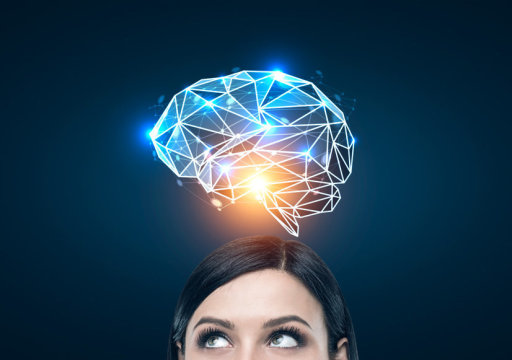 Kecerdasan Spiritual (SQ) / Spiritual Quotient (SQ)
Merupakan kecerdasan jiwa / rohani yang dapat membantu seseorang membangun dirinya secara utuh. Merupakankemampuan untuk mengerti, memberi, mentafsir makna yang terkandung dari apa yang di hadapi (ujian) dalam kehidupan, sehingga memiliki fleksibiliti dalam menghadapi persoalan di dalam kehidupannya & masyarakat (memperoleh ketenangan dan kedamaian hati). 

Manusia mempunyai enam deria. Kerohanian adalah keupayaan untuk mengenali bahawa ada kecerdasan di luar enam pancaindera. Dan kecerdasan ini mencipta dan mentadbir segala sesuatu di dalam dan di luar dunia yang kita tahu.

Kecerdasan spiritual membuat inividu mampu memaknai setiap kegiatannya sebagai suatu ibadah.
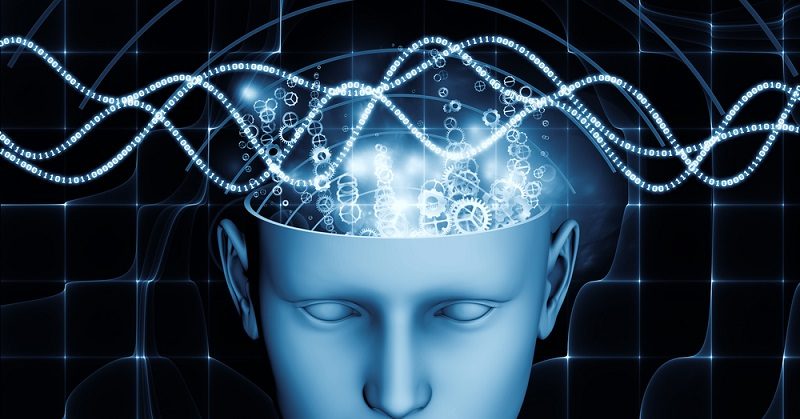 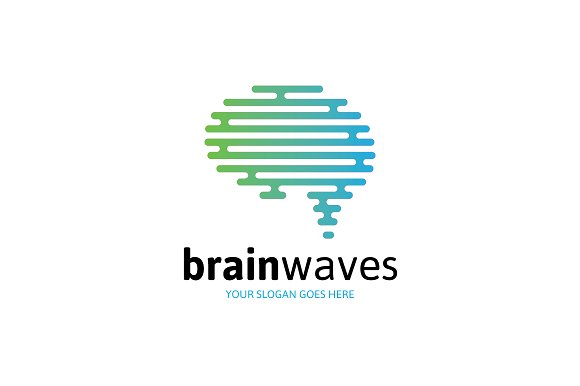 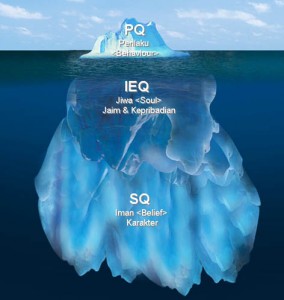 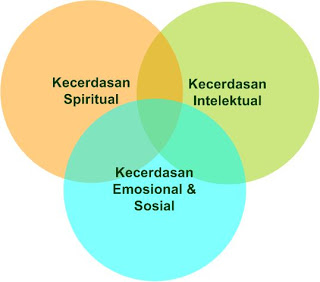 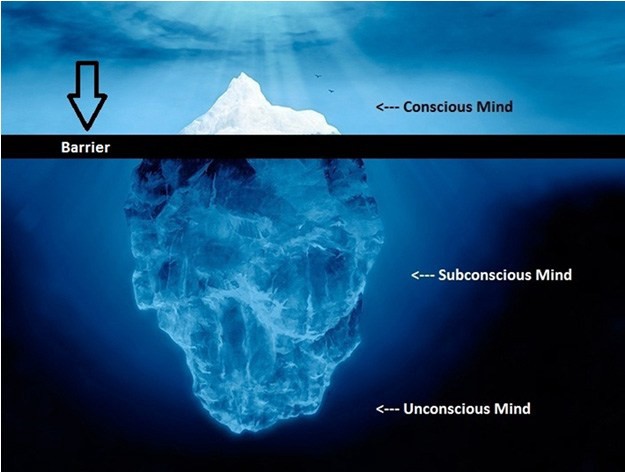 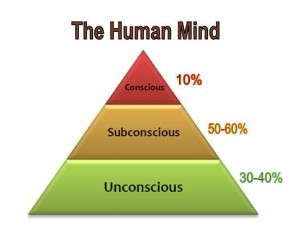 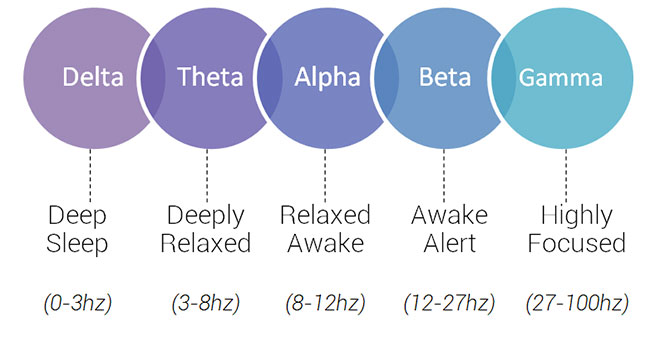 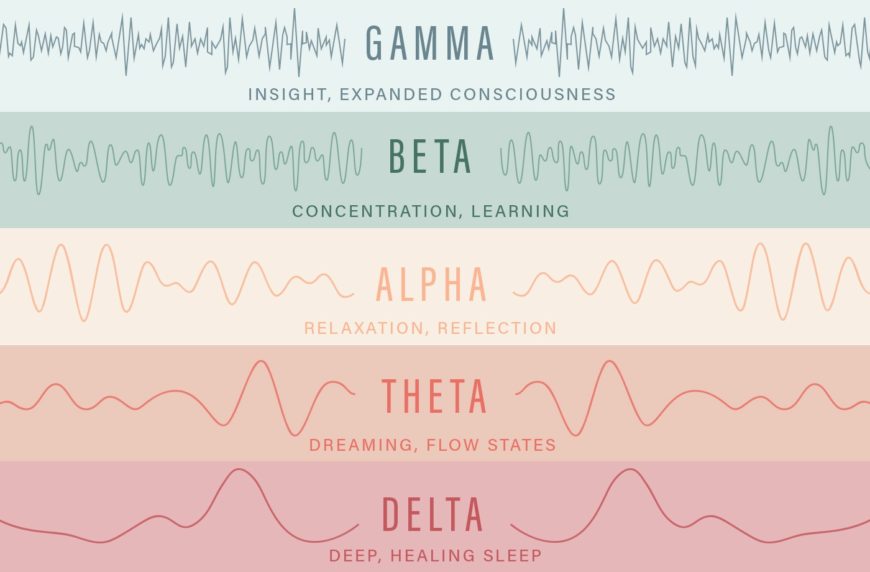 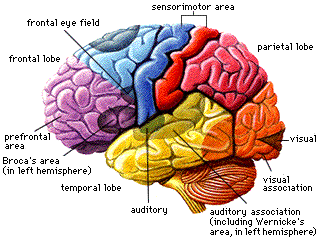 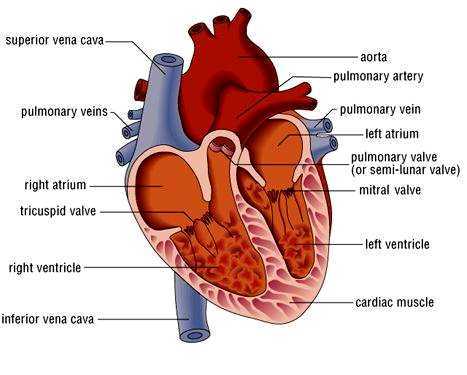 Mengenali Karektor & Tabiat Pelanggan
Semakin anda mengenali personaliti anda dan pelanggan anda, semakin mudah kita mengurus situasi.
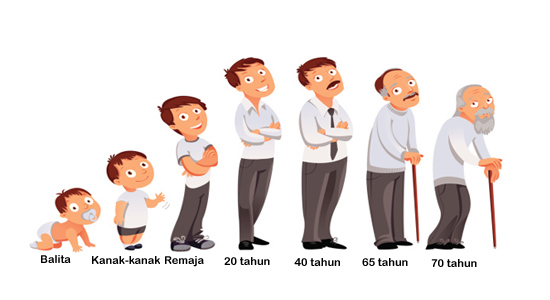 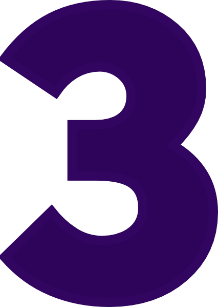 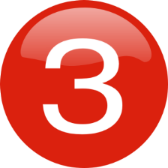 Faktor yang membentuk karektor kita hari ini
Persekitaran
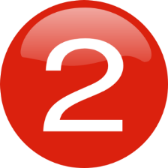 “Attachement Bond’
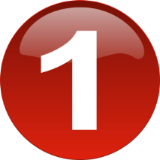 Genetik
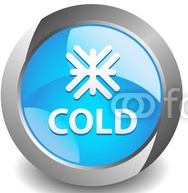 Kenali faktor genetik yang telah berkembang dalam tubuh anda
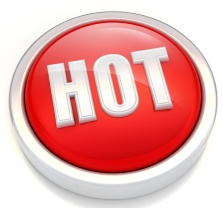 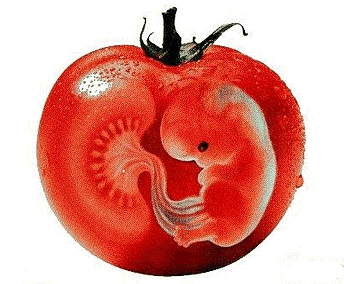 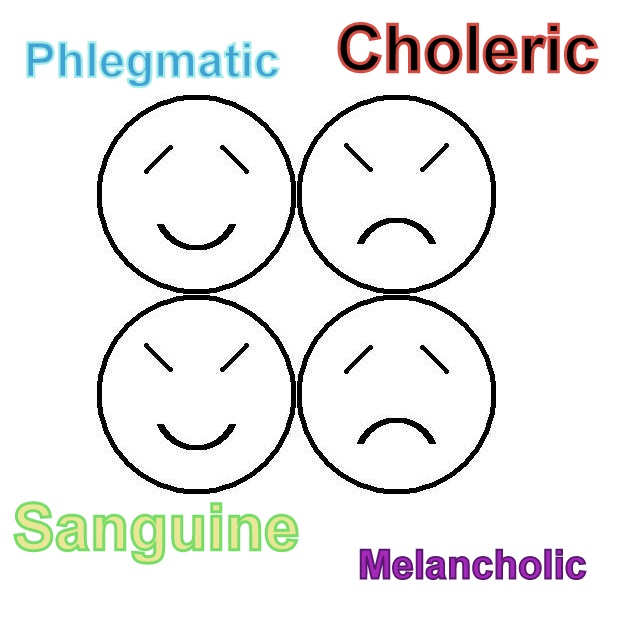 Suka disukai,  Popular, komunikasi, bercerita
Suka : ketawa, mood OK, bahasa badan ceria, mudah beradaptasi, 
Gemar :Ketawa, bergurau, bercakap, bekerjasama
berurusan dengan persekitaran
Meluahkan idea / menyeronokan
Kedudukan tinggi / perhatian
Membesarkan isu, menokok nambah hingga hilang fakta / maklumat asal / tinggal sedikit
Kerjaya : pelakon, jurujual, motivator
SANGUINE
Menjadikan pelanggan anda merasa ISTIMEWA dengan : 
‘bina hubungan dengannya’
~ Ayat aluan
~ Senyuman
~ Bahasa Badan
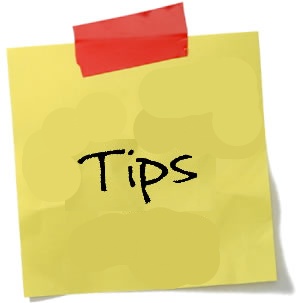 Suka mengarah, memerintah, tidak sabar
Sangat dominan,  kuat, degil, tegas. Adakalanya bongkak. Kuat bekerja, berani menempuh konflik
Komunikasi cepat / ringkas / padat / straight to the point!
Adakala menjadi begitu kasar, kurang sopan , menyinggung
tahu apa yang di ingini & bagaimana mendapatkannya. Yakin dengan keputusan walaupun adakala tak tepat 
Bahasa badan ~ pointing, pounding, positioning. 
Menunding jari ke muka anda!, Menghentak meja!
Berdiri sambil mengcekak pinggang lalu memberi arahan
Kerja : CEO, Bekerja sendiri
CHOLERIC
Menjadikan pelanggan anda merasa ISTIMEWA dengan : 
‘semuanya NOW’
~ jangan lemah / lembab
~ tegas / cepat
~ kurangkan ramah
~ ringkaskan proses : hasil sahaja
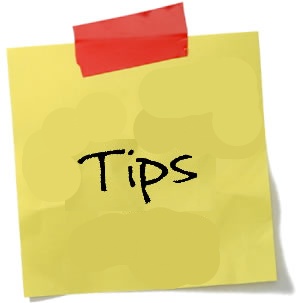 Suka berfikir & perincian : logikal, analitikal, kaji, analisis, senarai, sistematik
Kurang bercakap perkara remeh ~ mengkaji
Keputusan berdasarkan pros & cons - lambat
Gemar : menyimpan data / rekod
Pendengar yang bagus
Sabar dan ‘caring’
Tidak gemar perubahan
Berkongsi dengan sesorang yang rapat / dipercayai. Bahasa badan tertutup awalnya
Kerjaya : IT analisis, akauntan, kaunselor, jurutera
MELANCHOLY
Menjadikan pelanggan anda merasa ISTIMEWA dengan : 
‘menjadi pendengar yang baik untuknya’
~ bersetuju mulanya
~ tertib, jujur
~ terperinci, yakinkan
~ jangan kalut, bertenang
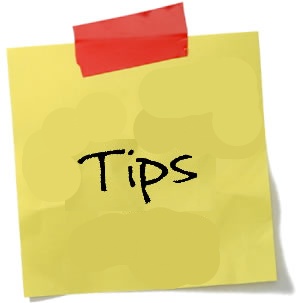 Suka memerhati – berinfo pros & cons (sensitiviti yang tinggi)
Bersifat mendatar, easy going, selamba, sukar teruja, relax, aman, menyokong,  stabil, seimbang, konsisten
Selesa di dalam suasana yang aman – tiada konflik
Pergerakan badan yang perlahan, Suara perlahan, lemah lembut, relak, tiada isyarat badan
Akan bersandar ketika berdiri Berkongsi dengan sesorang yang rapat / dipercayai. Bahasa badan tertutup awalnya
Kerja : sasterawan, puitis
PHLEGMATIC
Menjadikan pelanggan anda merasa ISTIMEWA dengan : 
‘berlemah lembut apabila perurusan’
~ bersedia pros & cons
~ jujur
~ berikan banyak masa              dalam membina keputusan
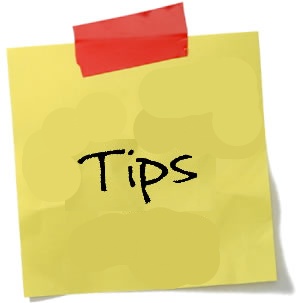 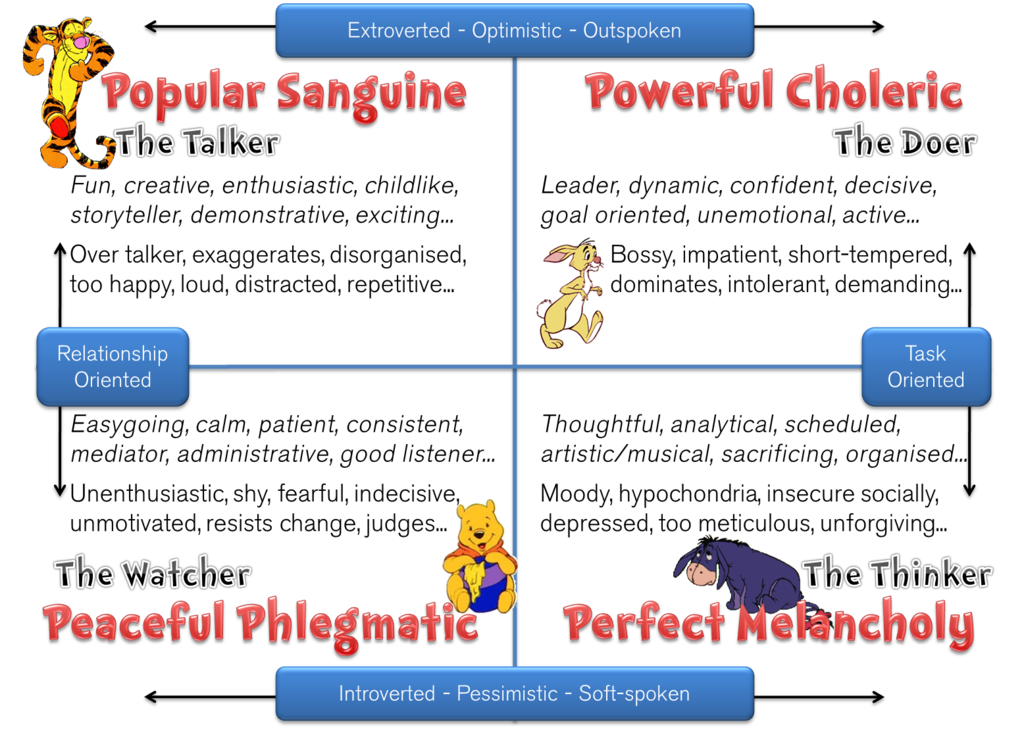 25
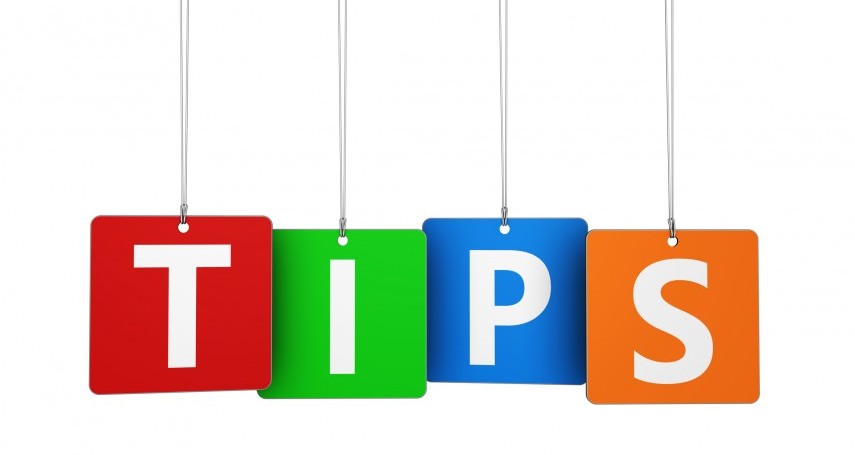 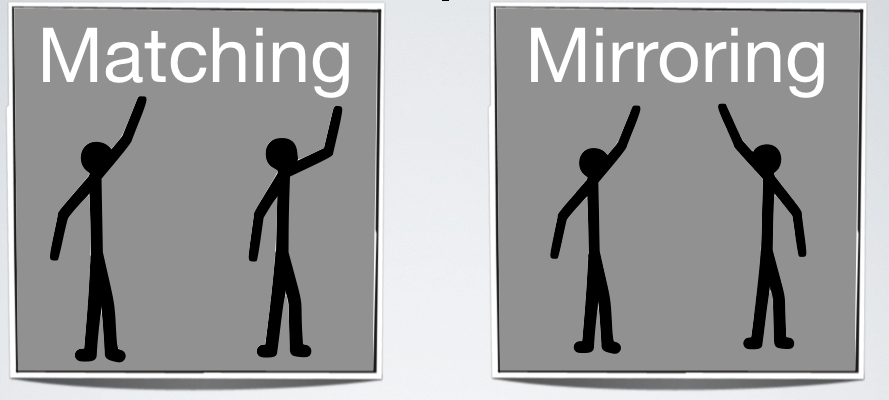 Manusia cenderung 
& selesa dengan sesuatu perkara yang sama ‘patern’ dengannya
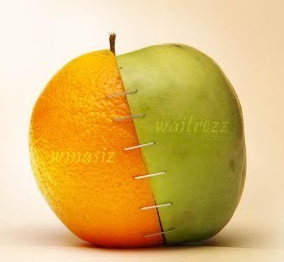 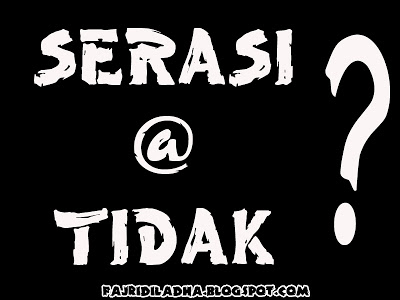 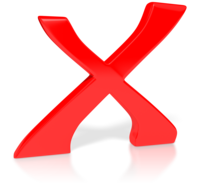 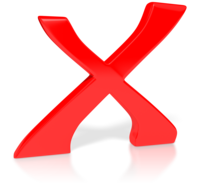 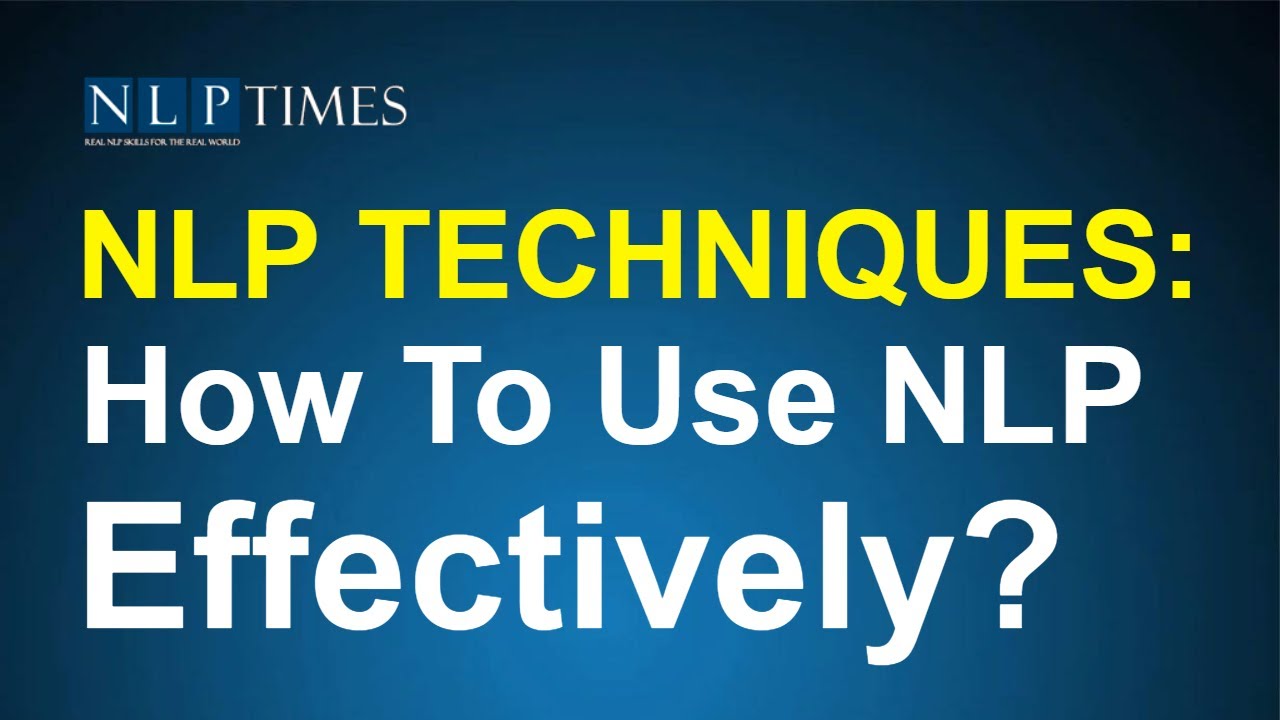 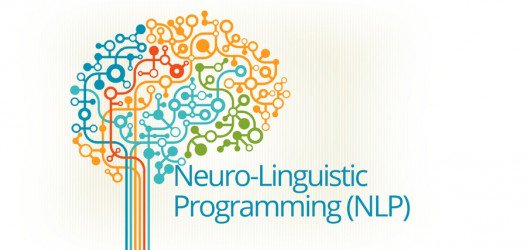 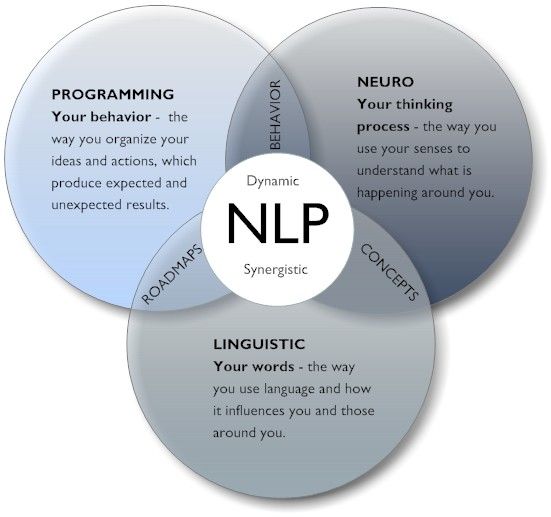 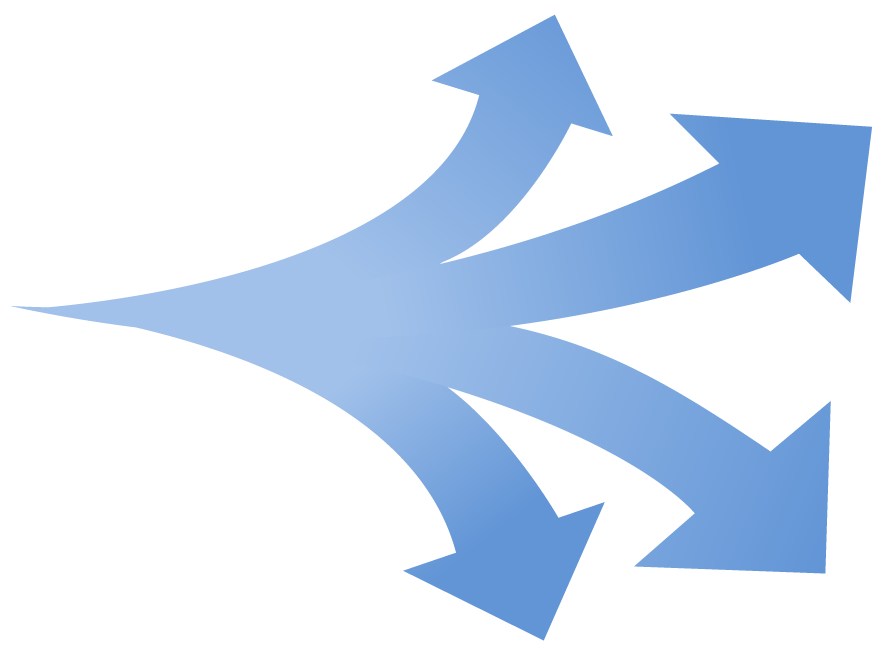 Keistimewaan teknik NLP dalam seni pengaruh
4. Pemisahan visual / kinestetik (VKD): 
menghapuskan pemikiran dan perasaan negatif
1. Anchoring : 
Menghidupkan deria pengaktif emosi.
2. Rapport: 
menafsirkan seseorang bagi memahami meningkatkan komunikasi dan tindak balas empati.
3. Corak Swish: 
Menukar corak tingkah laku atau pemikiran
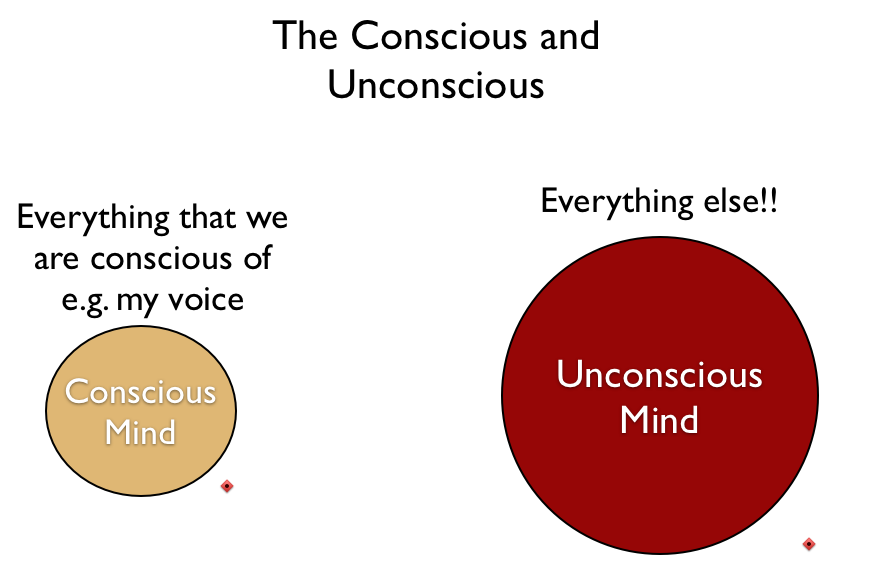 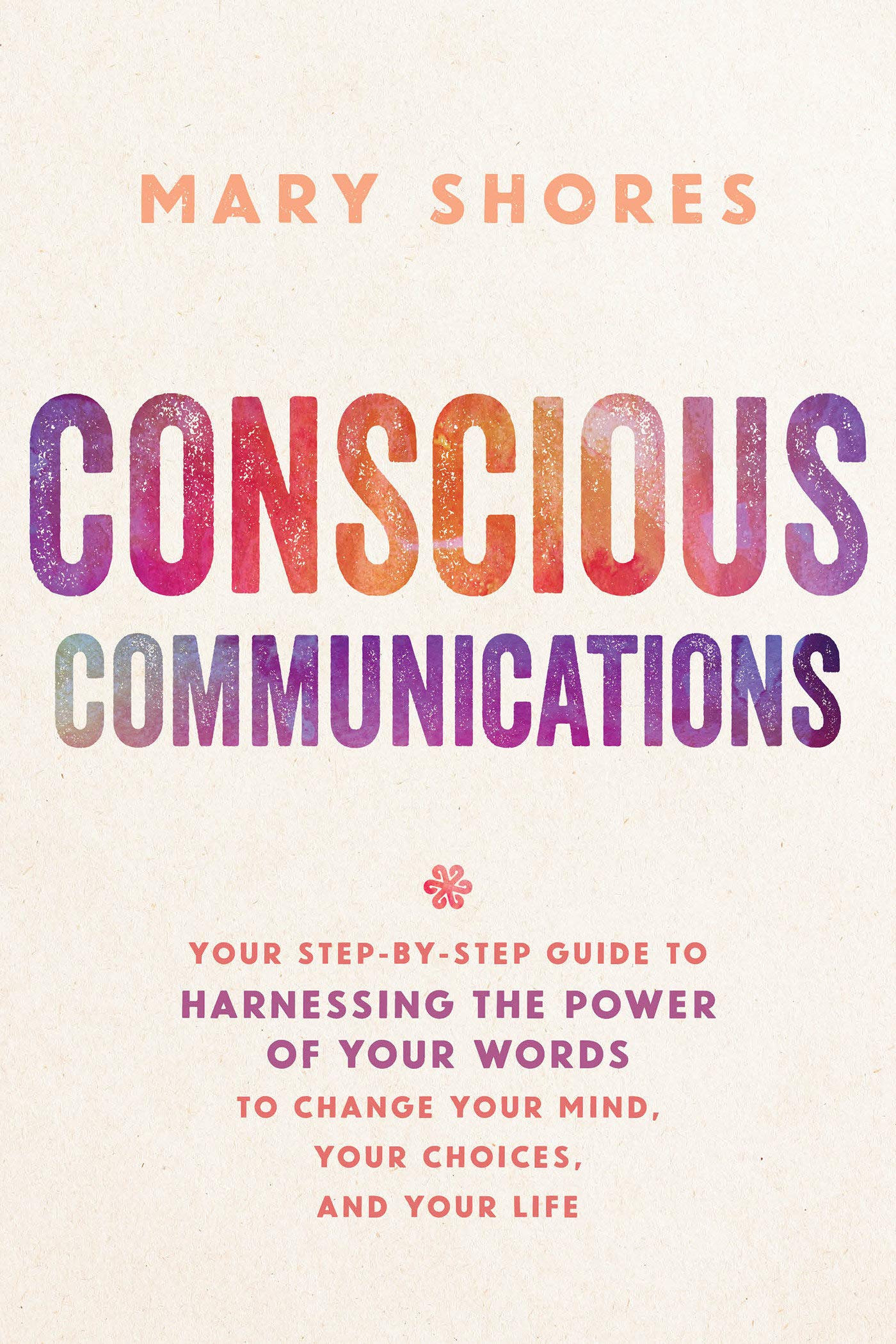 MS – Conscious Mind NLP
MS menguasai 10% dalam badan kita
Laksanakan sesuatu mengikut logik dan garis panduan
Cenderung kepada peraturan dan etika
Kebiasannya ia akan terpamer mesej tindakbalas melalui bahasa badan dan gerak badan
33
MS – Conscious Mind NLP
Adalah gaya pemprosesan info melalui bahasa otak
Bahasa otak (brain language) – VAKT
 V = visual
 A = Auditory
 K = kinesthetic
 T = Tactile
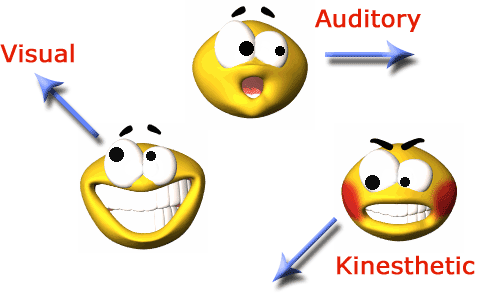 34
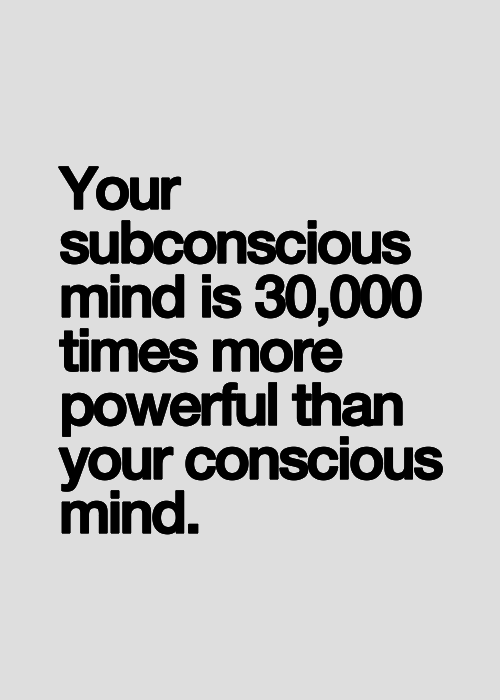 MSS – Subconscious Mind NLP
MSS menguasai 90% dalam badan kita
Laksanakan sesuatu yang kita / orang sukai
Melakukan yang DISUKAI menjadikan kita lebih positif, tabah, gembira, tenang, sabar
Apabila bertindak melakukan perkara yang TIDAK DISUKAI dengan melebihi 70% , kita mula kemurungan, tertekan, melenting, panas baran dan sebagainya
36
11 PERKARA YANG DISUKAI MSS?
Suka Meminta
Suka Jujur
Suka pada ulangan
Suka bermain dengan Emosi. 
Suka ikut tindak balas badan
37
11 PERKARA YANG DISUKAI MSS?
6. Suka persamaan situasi. Dapatkan 3 persamaan 
7. Suka perkataan NAK : Nak beli / Nak cuba / Nak rasa
8. Suka diraikan 
9. Suka memuji / dipuji
10. Suka privacy : sembunyi / perlahan suara
11. Suka pilihan terakhir : malas berfikir
38
8 PERKARA YANG tidak DISUKAI MSS?
Gantikan
Jamil
Takut 
Bini
Tua

Ke?
= 	Jangan
=	Tak
= 	Bukan
= 	Tidak

=	Kenapa
Namun
Isunya
persoalannya
Apa sebabnya
Apa yang menyebabkan
Sebab apa
= 	Masalahnya 
= 	Tetapi
= 	Silapnya
39
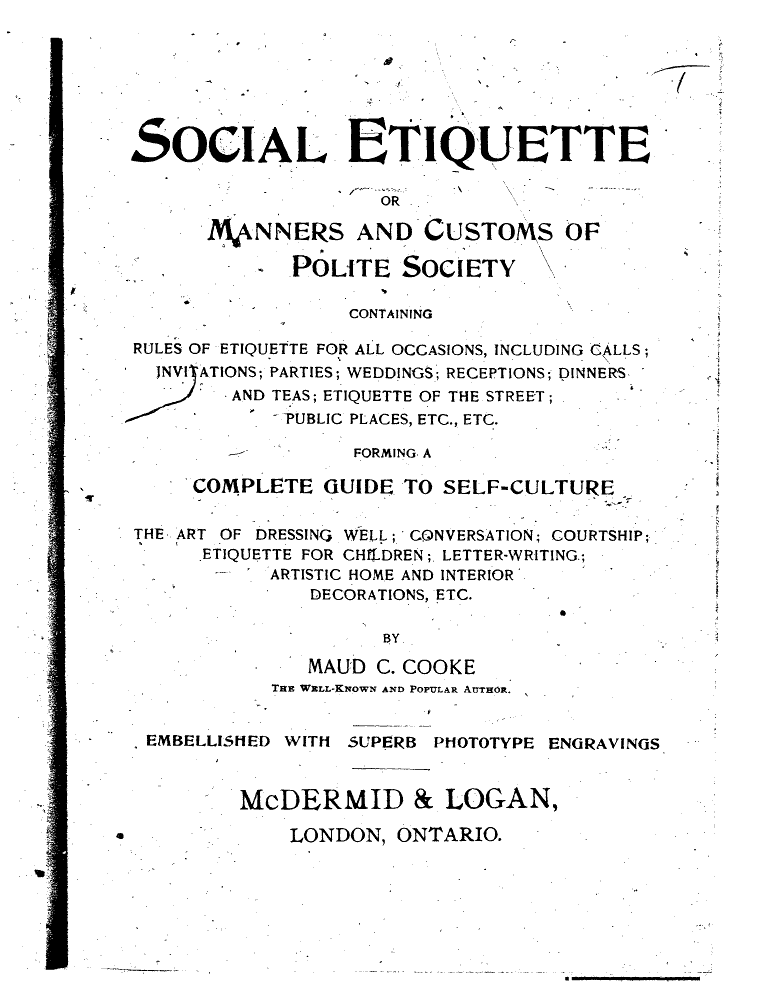 1. BILL GATE METHOD
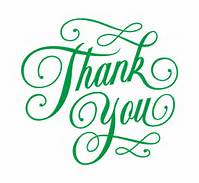 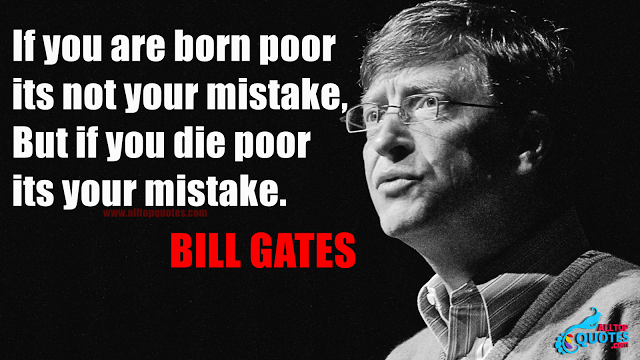 2. KATAKAN TIDAK TANPA KONFLIK
TIDAK, CANT, NO – Perkataan yang mengundang kekecewaan
Boleh dikatakan dalam cara yang lembut dan keras
Pandang / Senyum / Angguk
CARA LEMBUT
Apa yang boleh saya cadangkan 
Apa yang boleh kita uasahakan 
Apa yang terbaik tuan lakukan
CARA KERAS
Tuan tak boleh buat macam tu
Ini bukan polisi kami
Saya tidak dibenarkan buat macam tu
3. KATAKAN ‘SAYA’, BUKAN ‘KAMU’
Gunakan ‘saya’ dalam ayat bicara
Elakan banyak perkataan ‘kamu’ dalam bicara
Saya – merujuk kepada perasaan, pandangan
Kamu – merujuk kepada menyalahkan, merendahkan
Saya rasa = kamu, saya fikir = saya
Contoh 
Kenapa kamu lambat? - 
Kamu siapkan laporan dan hantar kepada saya pagi esok
4. NOISY FILLING
Ini adalah perasa di dalam komunikasi
Ianya boleh dilaksanakn melalui 3 bentuk :
Bunyi - suara
Anggukan – anggukan kepala & pandangan mata (eye contact)
Gerakan tangan / jari
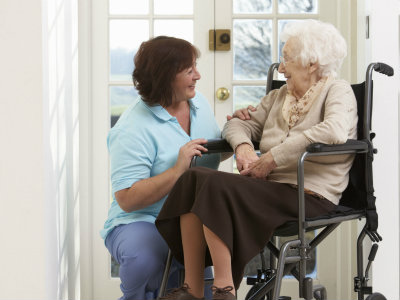 Bagaimana dengan bunyian ini ?  :   Ye ke?..  Ekk?..    Ic… Perghhh
5. HIDANGKAN EMPATI
Ayat EMPATI
Saya faham situasi ..
Saya dengar, teruskan..
Saya dapat lihat..
Maafkan kami …
Ayat PERSAMAAN
Oke, seperti 
Maksudnya adalah
6. ETIKA BERBINCANG
Jangan diam membatu
Tidak menyilang kaki / tangan

Pandang wajahnya, bukan sekelilingnya
Berdiri / duduk dengan selesa, jangan bertukar tukar posisi 

Dengar / Pandang / Senyum / Angguk / 
Oral sound – aha, ok, teruskan, ic
7. TAWARAN
Apabila perundingan sering disudahi dengan ‘ketidakpersetujuan’, teknik tawaran adakala berkesan

Tawaran = mohon maaf – jujur – beri tawaran

Mohon maaf ?
Maaf kami atas apa yang berlaku
Saya mohon maaf bagi pihak 
Kami sangat faham situasi ini namun..
8. ARAH PANDANGAN MATA
Pandangan mata sangat penting. Ianya menggambarkan lontaran 
tenaga anda samada dingin, kemas, bersungguh, marah, wasangka
Dimanakah lokasi pandangan yang Terbaik?
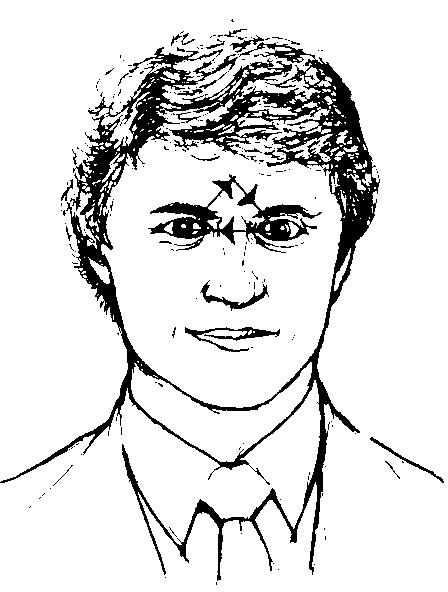 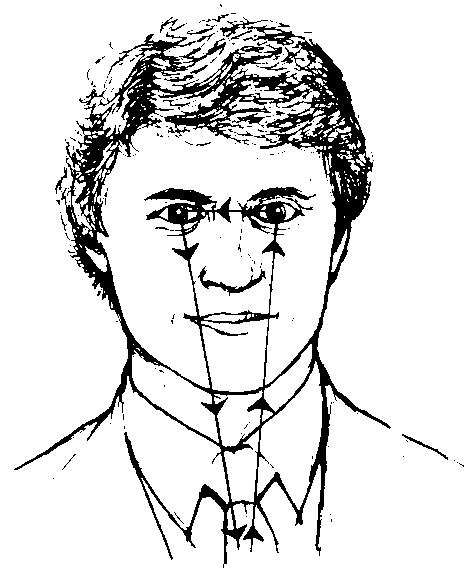 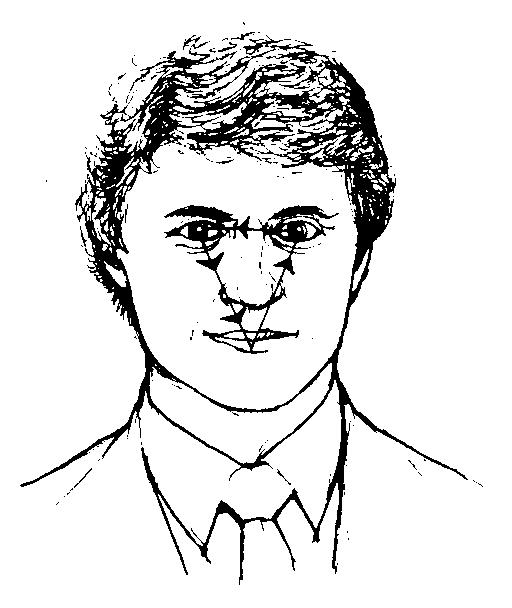 Pandangan profesional
Pandangan Intim
Pandangan sosial
9. RAUT WAJAH
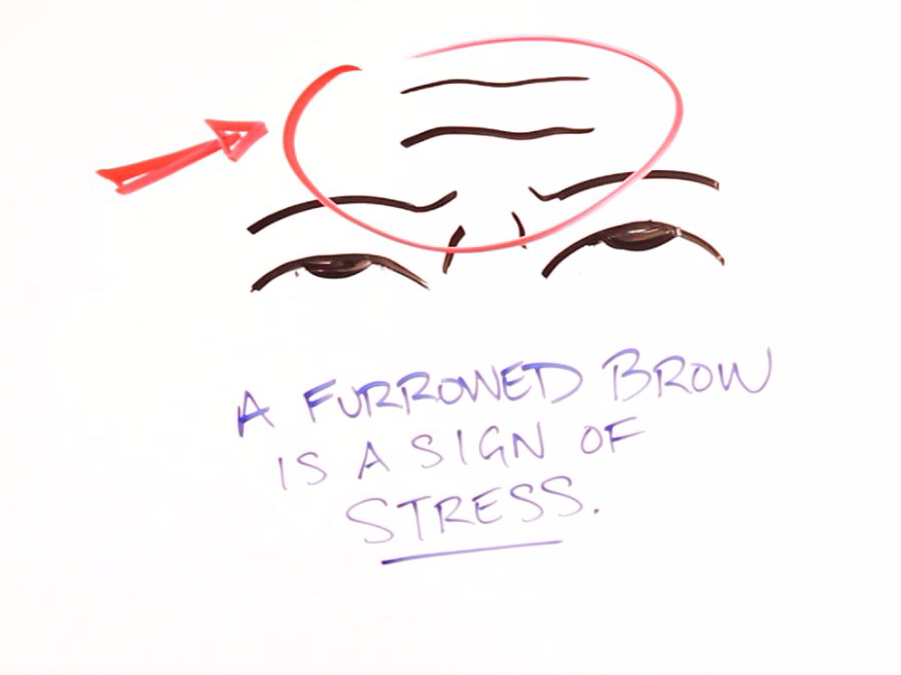 Air muka melambangkan cermin hati

 Air muka keruh membimbangkan

 Air muka jernih membahagiakan

 Air muka kering menyakitkan
10. SENTUHAN
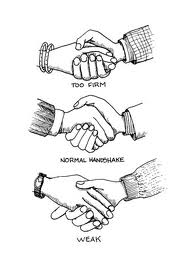 Hand preposition
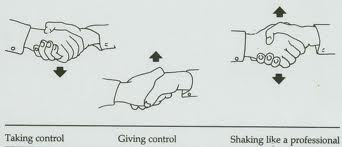 11. BAHASA BADAN
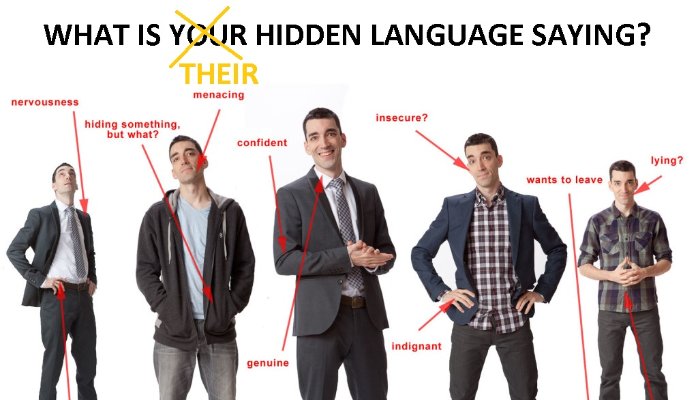 51
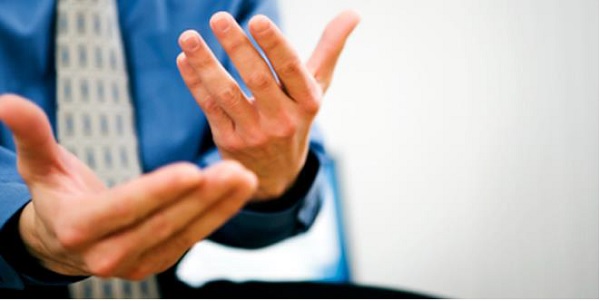 1. keterbukaantelapak tangan
menandakan :
keterbukaan dan penerimaan
kejujuran dan keikhlasan. 
Kedudukan arah ?
Atas, para atau bawah?
Ianya menjelaskan sikap kewibawaan orang itu.
52
2. cekaman / genggaman
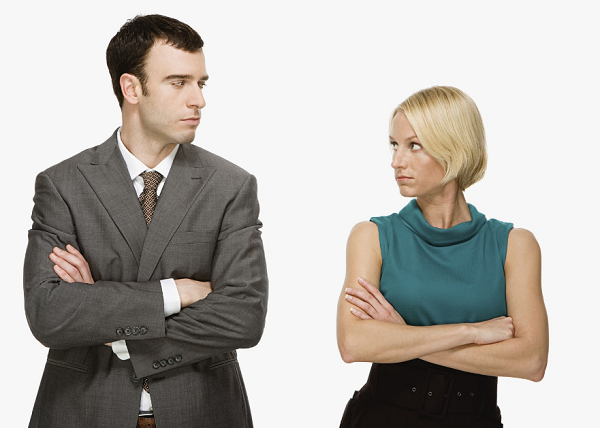 Ketika bercakap, Elakan tangan 
dipalang atau Tergenggam 
kekurangan komitmen 
kurang percaya diri. 
Kurang pertahanan 
kuasa yang lebih rendah

diperhatikan bahawa jika seseorang bersifat diatas, ianya gemar menyempitkan perbualan berbanding seseorang dengan tangan terbuka
53
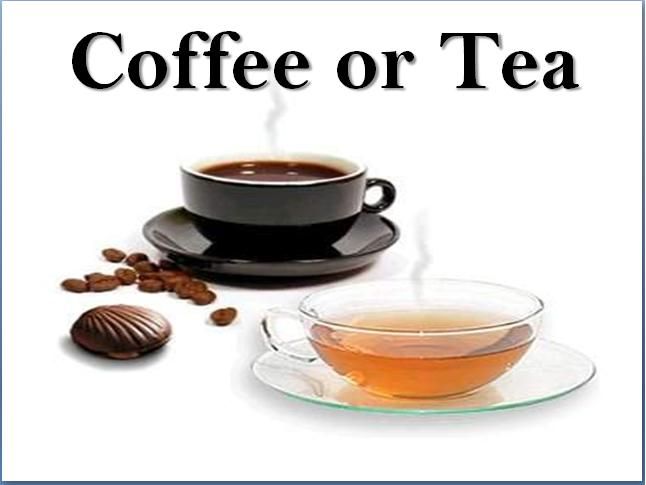 3. cipta halangan
Ianya sama berfungsi seperti genggaman.  
Berapakah jarak cawan anda?
Bagaimana teknik berucap selepas meneguk?
54
[Speaker Notes: When you are in a restaurant, don’t clutch your coffee mug close to your chest. There should be no arm barrier when you talking to another person. Keep an open body language and hold the coffee mug at a side.]
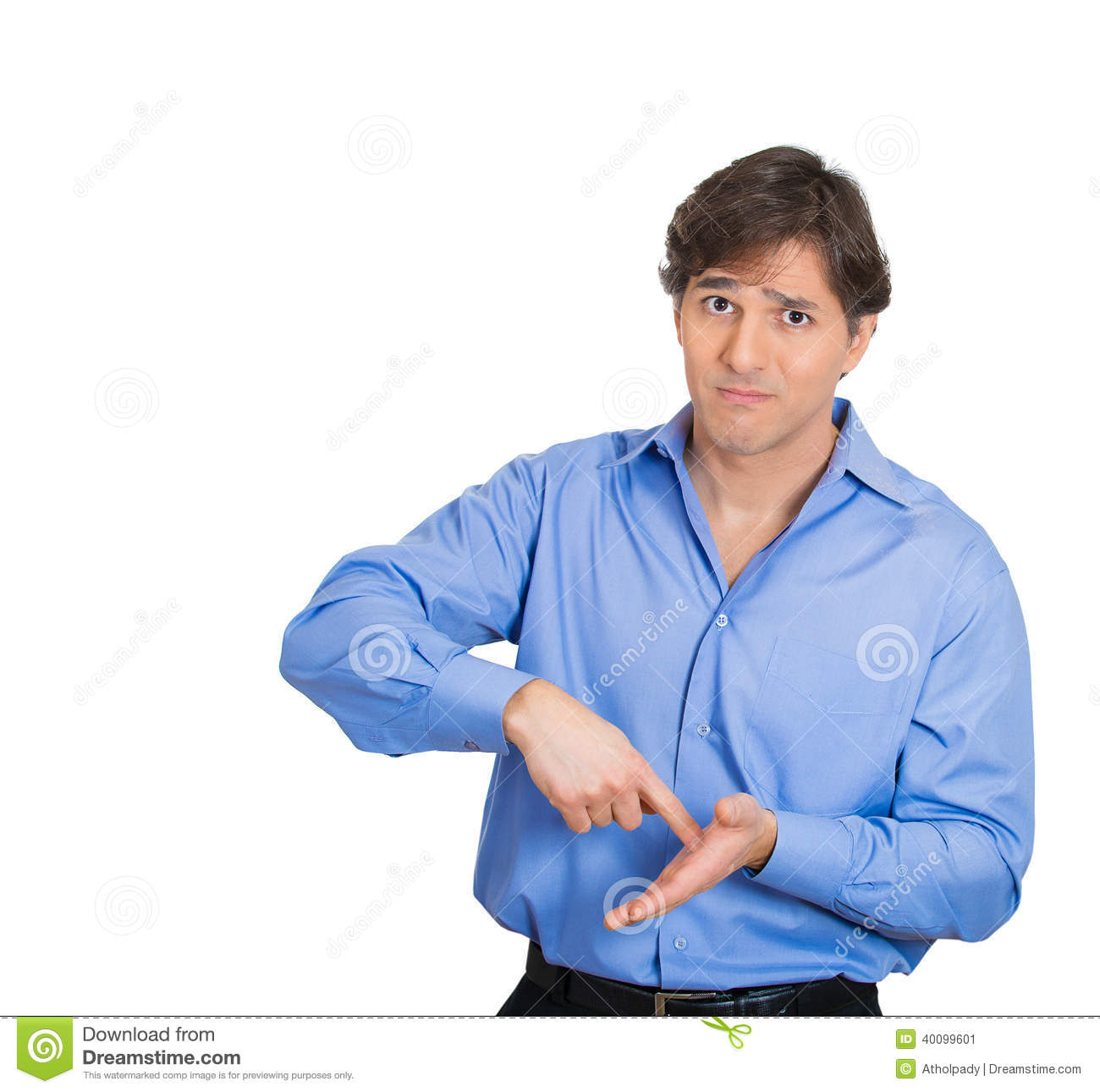 4. luas ketiak / ketinggian tangan
Apabila berdiri, kita cenderung menggerakan tangan 
Keluasan ketiak?
Ketinggian yang dibenarkan?
Pemilihan jari ?
55
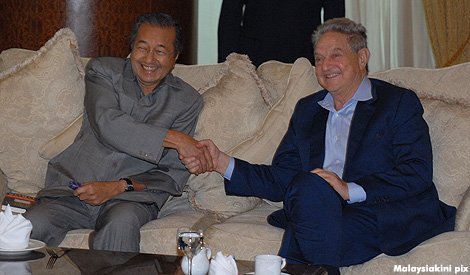 5. kedudukan kaki
Apabila duduk, bagaimana anda menguruskan kaki anda?
Lurus rapat?
Lurus terbuka?
Rapat menyilang?

Sebenarnya bagaimana yang terbaik?
56
6. sentuhan tangan di sekitara wajah / kepala
Adakala kita menjadi kebiasaan menyentuh sebahagian wajah / muka apabila perbincangan / perbualan berlangsung
Adakah ianya sekadar tabiat atau bermakna

Apakah tindakan jika berlaku / melihatnya?
57
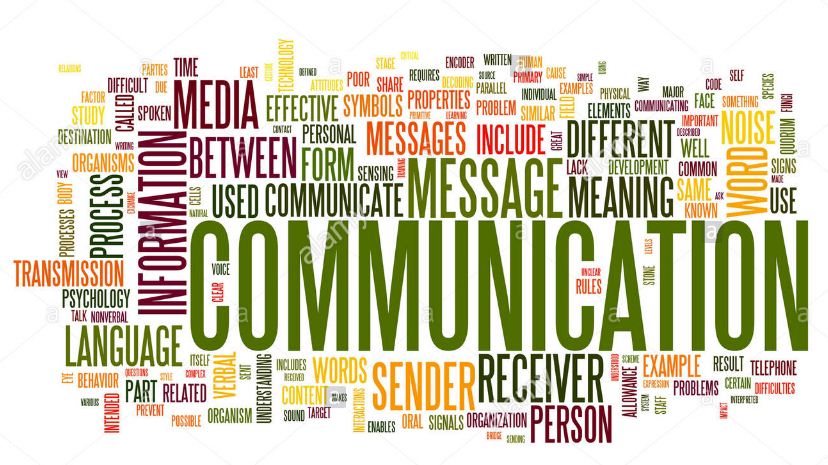 Alquran, Hadis & komunikasi
komunikasi yang berakhlak al-karimah (bersumber kepada Al-Quran dan Hadis (assunah) dan beretika. 

Komunikasi dalam Islam adalah proses penyampaian pesanan secara :
Baik (kebijaksanaan) 
benar (nasihat / pandangan)
Etika (hujah)

Teknik komunikasi :
bagaimana (how),
gaya bicara 
penggunaan bahasa
Ar-Rahman: 1-4
الرَّحْمَنُ (١) عَلَّمَ الْقُرْآنَ (٢) خَلَقَ الإنْسَانَ (٣) عَلَّمَهُ الْبَيَانَ (٤)

1. (Tuhan) yang Maha pemurah . 2. yang telah mengajarkan Al Quran. 
3. Dia menciptakan manusia. 4. mengajarnya pandai berbicara.

komunikasi dari Alquran dan Hadis adalah perkataan, perbuatan dan persetujuan Nabi SAW. 

Ia menjelaskan 
'siapa‘,  
mengatakan 'apa‘, 
dengan 'saluran' apa, 
'kepada siapa', 
'dengan akibat apa' atau 'hasil apa'.
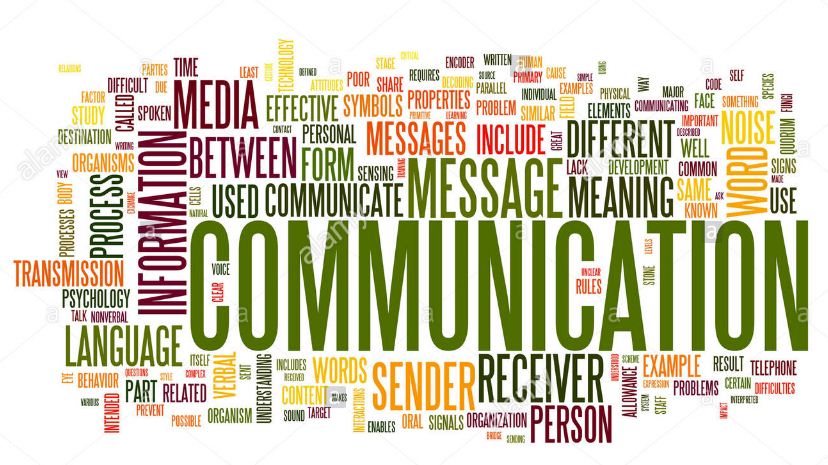 Surat Al-Baqarah ayat 263

قَوْلٌ مَعْرُوفٌ وَمَغْفِرَةٌ خَيْرٌ مِنْ صَدَقَةٍ يَتْبَعُهَا أَذًى ۗ وَاللَّهُ غَنِيٌّ حَلِيمٌ

Perkataan yang baik dan pemberian maaf lebih baik dari sedekah yang diiringi dengan sesuatu yang menyakitkan (perasaan si penerima). Allah Maha Kaya lagi Maha Penyantun.
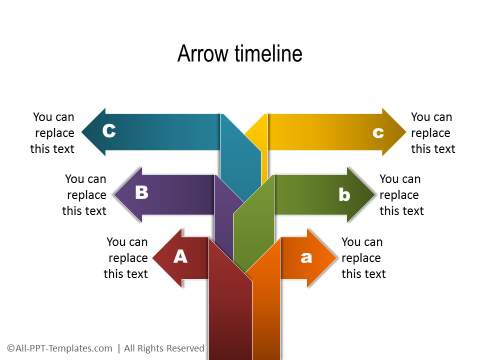 1. Prinsip Qaulan Baligha
4. Prinsip Qaulan Ma’rufa
2. Prinsip Qaulan Karima
5. Prinsip Qaulan Layyina
3. Prinsip Qaulan Maysura
6. Prinsip Qaulan Sadida
6 PRINSIP KOMUNIKASI
1. Prinsip Qaulan Baligha قَوْلًا بَلِيغًا)/)Perkataan yang membekas pada jiwa
Surah Annisa Ayat 63

أُولَٰئِكَ الَّذِينَ يَعْلَمُ اللَّهُ مَا فِي قُلُوبِهِمْ فَأَعْرِضْ عَنْهُمْ وَعِظْهُمْ وَقُلْ لَهُمْ فِي أَنْفُسِهِمْ قَوْلًا بَلِيغًا
Mereka itu adalah orang-orang yang Allah mengetahui apa yang di dalam hati mereka. Karena itu berpalinglah kamu dari mereka, dan berilah mereka pelajaran, dan katakanlah kepada mereka perkataan yang berbekas pada jiwa mereka.
Qaulan baligha ertinya :
menggunakan perkataan yang efektif, tepat sasaran, komunikatif, mudah dimengerti, (straight to the point), dan tidak berbelit-belit atau berhujah.
2. Prinsip Qaulan Karima قَوْلًا كَرِيمًا))Perkataan yang mulia
Surah Isra’ ayat 23
وَقَضَى رَبُّكَ أَلَّا تَعْبُدُوا إِلَّا إِيَّاهُ وَبِالْوَالِدَيْنِ إِحْسَانًا إِمَّا يَبْلُغَنَّ عِنْدَكَ الْكِبَرَ أَحَدُهُمَا أَوْ كِلَاهُمَا فَلَا تَقُلْ لَهُمَا أُفٍّ وَلَا تَنْهَرْهُمَا وَقُلْ لَهُمَا قَوْلًا كَرِيمًا 
“Dan tuhanmu telah memerintahkan supaya kamu jangan menyembah selain Dia dan hendaklah kamu berbuat baik pada ibu bapakmu dengan sebaik-baiknya. Jika salah satu seorang di antara keduanya atau kedua-duanya sampai berumur lanjut dalam pemeliharaanmu, maka sekali-kali janganlah kamu mengatakan kepada kepada keduanya perkataan ‘ah’ dan janganlah kamu membentak mereka dan ucapkanlah kepada mereka perkataan yang mulia.
Qaulan Karima ertinya :
berkenaan dengan tuntunan berakhlak kepada Allah dan kedua orang tua.
Menggunakan perkataan yang mulia, menghadirkan dengan rasa hormat dan mengagungkan, enak, lemah-lembut, dan lunak
3. Prinsip Qaulan Maysura قَوْلًا مَيْسُورًا))Perkataan yang ringan
Surah Isra’ ayat 28

وَإِمَّا تُعْرِضَنَّ عَنْهُمُ ابْتِغَاءَ رَحْمَةٍ مِنْ رَبِّكَ تَرْجُوهَا فَقُلْ لَهُمْ قَوْلًا مَيْسُورًا

Dan jika kamu berpaling dari mereka untuk memperoleh rahmat dari Tuhanmu yang kamu harapkan, maka katakanlah kepada mereka ucapan yang ringan.
Qaulan Maysura ertinya :
(ashab al-nuzulnya) pendidikan kepada nabi Muhammad SAW - sikap yang arif & bijaksana dalam menghadapi keluarga dekat, orang miskin dan musafir.
Menggunakan perkataan yang mudah dicerna, dimengerti, difahami, diterima, ringan , luhur, jujur, yang tidak berliku-liku.
4. Prinsip Qaulan Ma’rufaقَوْلًا مَعْرُوفًا) )Perkataan yang baik
Surah Al Ahzab Ayat 32

يَا نِسَاءَ النَّبِيِّ لَسْتُنَّ كَأَحَدٍ مِنَ النِّسَاءِ ۚ إِنِ اتَّقَيْتُنَّ فَلَا تَخْضَعْنَ بِالْقَوْلِ فَيَطْمَعَ الَّذِي فِي قَلْبِهِ مَرَضٌ وَقُلْنَ قَوْلًا مَعْرُوفًا
Hai isteri-isteri Nabi, kamu semua bukan seperti wanita yang lain, kalau kamu bertakwa. Maka janganlah kamu berkata kata dengan lembut manja dalam berbicara sehingga berkeinginanlah orang yang ada penyakit dalam hatinya (menfitnah) dan sebaliknya, berbicaralah dari perkataan yang baik (sesuai /sopan).
Qaulan Ma’fura  (Al-Quran menyebutnya 4 kali : anak yatim, orang miskin, sedekah, isteri nabi), ertinya : 
perkataan yang baik, ringkas, santun, sopan, berkiasan (tidak kasar).
Pembicaraan yang bermanfaat, menimbulkan kebaikan. menangkap ke dalam jiwa, sehingga yang diajak bicara tidak 
merasa dianggap bodoh (safih); 
tiada penyesalan ketika tidak mampu memberi /membantu; 
Perkataan yang tidak menyakitkan atau menyinggung perasaan.
5. Prinsip Qaulan Layyina قَوْلًا لَيِّنًا))Perkataan yang lembut
Surah Thaha Ayat 43 – 44

(44)فَقُولَا لَهُ قَوْلًا لَيِّنًا لَعَلَّهُ يَتَذَكَّرُ أَوْ يَخْشَىٰ (43) أاذْهَبَا إِلَىٰ فِرْعَوْنَ إِنَّهُ طَغَىٰ 
Pergilah kamu berdua kepada Fir'aun, sesungguhnya dia telah melampaui batas. Maka berbicaralah kamu berdua kepadanya dengan kata-kata yang lemah lembut, mudah-mudahan ia ingat atau takut".
Qaulan Layyina ertinya :
kata-kata yang sederhana , halus, lembut, dan tidak angkuh;
Kelembutan pada pembicaraan, gerak tubuh , air muka, lenggok bahasa, nada, perkataan, keakraban, keramahan -  sehingga dapat menyentuh hati (maksudnya tidak mengeraskan suara, seperti membentak, meninggikan suara.)
6. Prinsip Qaulan Sadida قَوْلًا سَدِيدًا))Perkataan yang Benar
Surah Annisa Ayat 9

وَلْيَخْشَ الَّذِينَ لَوْ تَرَكُوا مِنْ خَلْفِهِمْ ذُرِّيَّةً ضِعَافًا خَافُوا عَلَيْهِمْ فَلْيَتَّقُوا اللَّهَ وَلْيَقُولُوا قَوْلًا سَدِيدًا
Dan hendaklah takut kepada Allah orang-orang yang seandainya meninggalkan dibelakang mereka anak-anak yang lemah, yang mereka khawatir terhadap (kesejahteraan) mereka. Oleh sebab itu hendaklah mereka bertakwa kepada Allah dan hendaklah mereka mengucapkan perkataan yang benar.
Qaulan Sadida ertinya :
perkataan lurus (tidak berbeli-belit), kata yang benar, keluar dari hati yang suci bersih, dan diucapkan dengan cara demikian rupa, sehingga tepat mengenai sasaran yang dituju iaitu sampai mengetuk pintu akal dan hati mereka yang mendengar
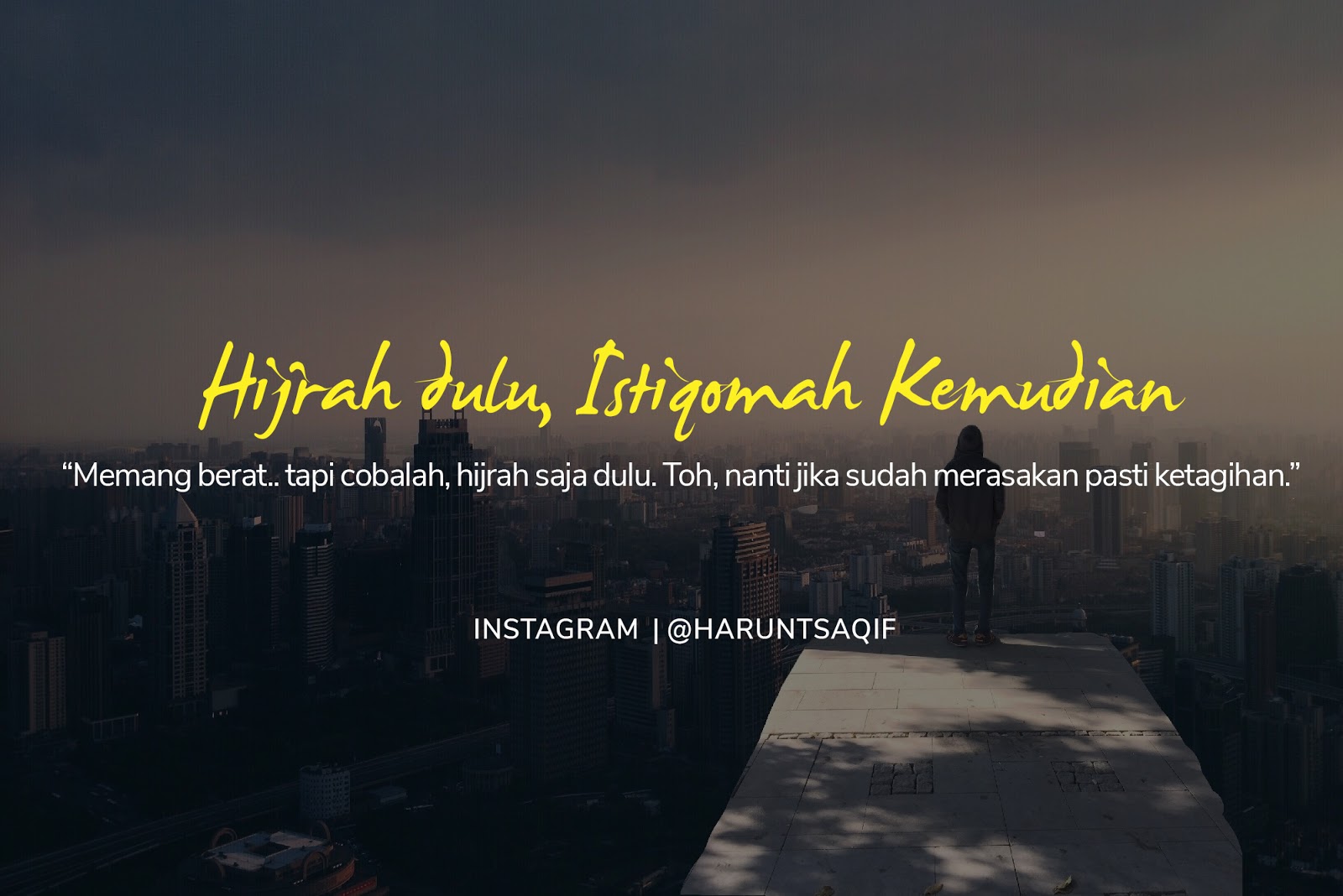 Personaliti yang perlu ada di dalam hijrah jiwa
1. kelembutan
2. Malu
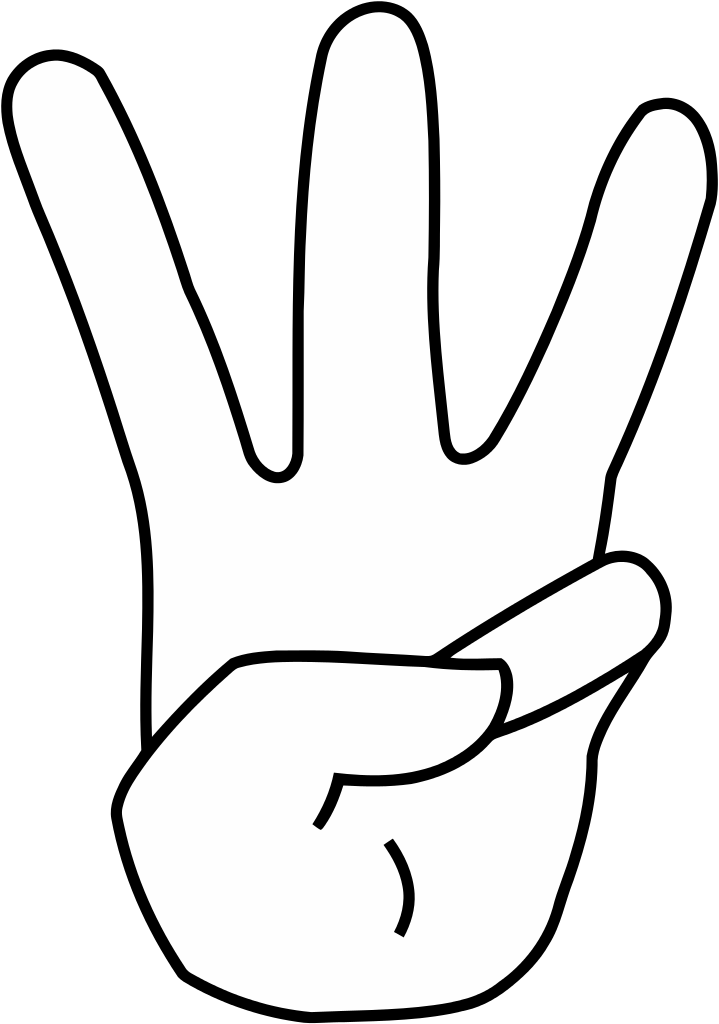 3. Menahan Marah
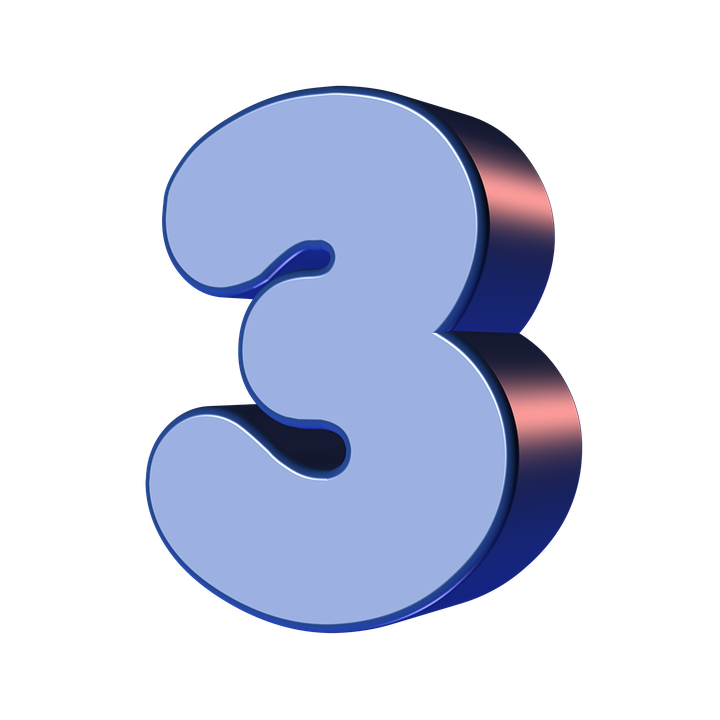 t
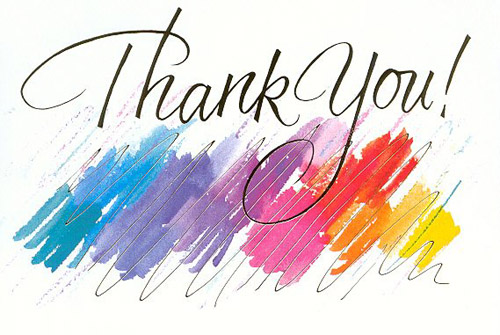